CLAVES SOBRE TRATAMIENTO DE PATOLOGÍA DEL TRACTO URINARIO
Paula Espinosa López – R1 MFYC Hospital Sagunto

Sesión de Medicina Interna
ÍNDICE
Bacteriuria asintomática y cuándo tratarla.
Embarazadas y sus cambios en el tratamiento
Tratamiento ATB en pacientes con sonda
Pacientes portadores de sonda corta duración
Pacientes con sondaje permanente
ATB en cambios de sonda
Pacientes con deterioro cognitivo y sdr. Confusional o caídas.
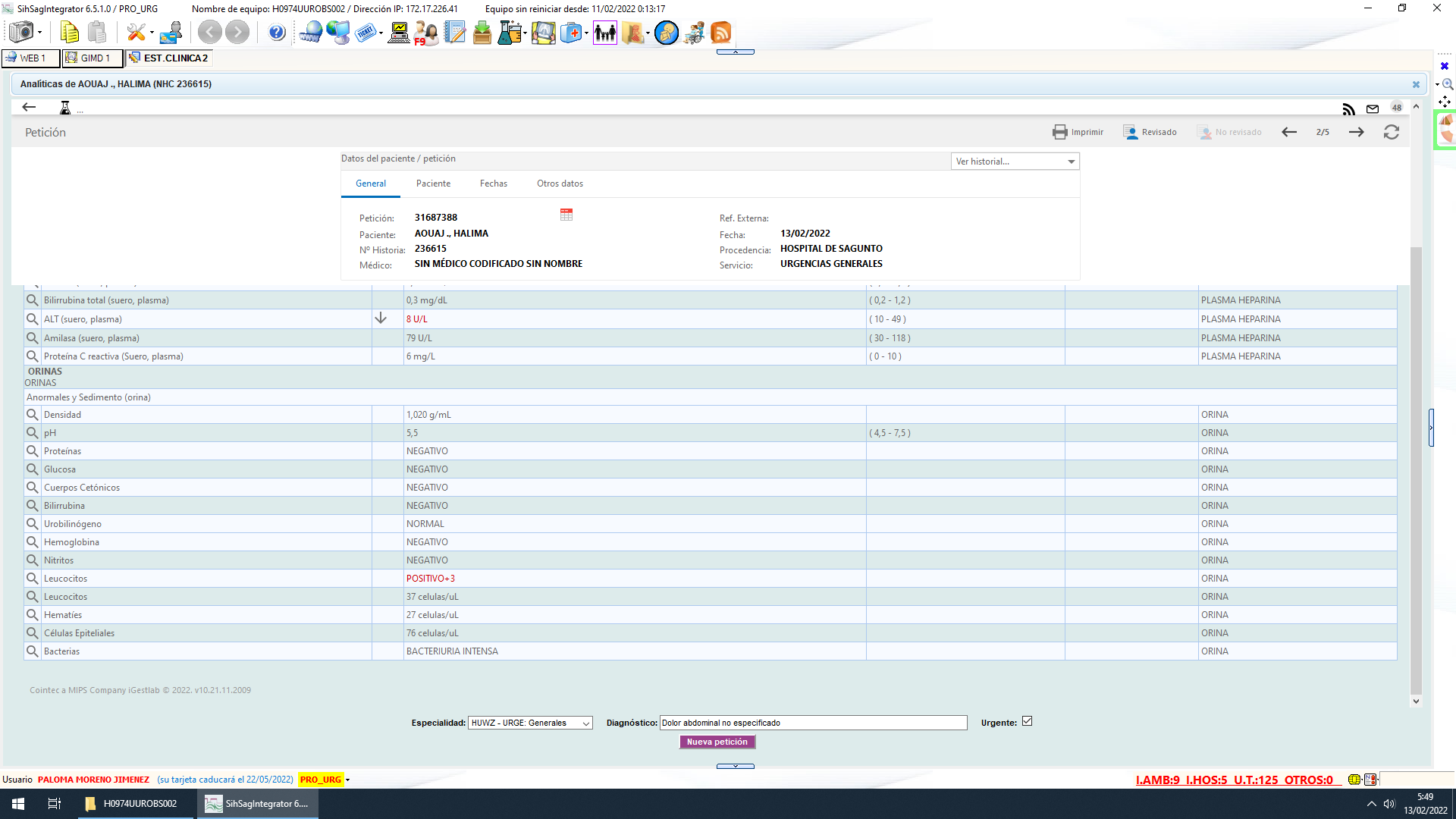 DEFINICIÓN:
Mujer: dos tomas consecutivas de muestra de orina >100.000 Unidades Formadoras de Colonias (UFC) de 1 o más especies de bacterias, sin presencia de signos o síntomas.
Hombre, un recuento > o igual a 100.000 UFC en orina del chorro medio, sin presencia de signos o síntomas.
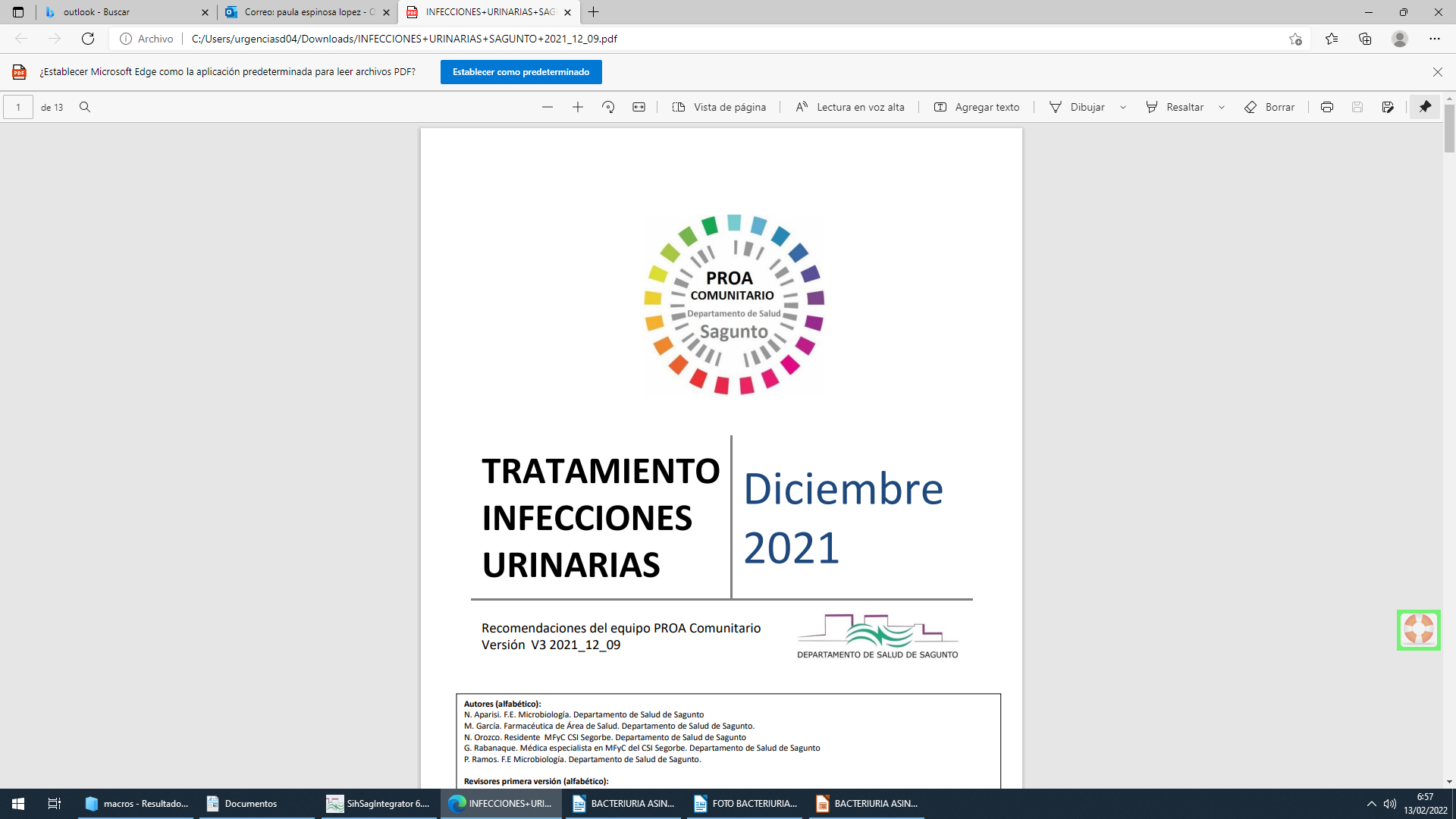 ¿Se trata?
Escherichia coli suele ser el patógeno más frecuentemente aislado.

Año 2020 en el Departamento de Sagunto (ámbito Atención Primaria), de los cultivos recogidos:
61,8% positivos para Escherichia coli (8,9% BLEA * , 91,1 % NO BLEA)
14,9% positivos para Klebsiella pneumoniae (13,5% BLEE)
7,1% positivos para Enterococcus faecalis
3,4% positivos para Proteus mirabillis y otros bacilos Gram negativos.

Además en pacientes institucionalizados, las muestras de cursadas en 2020 muestran unas cifras muy elevadas de resistencias (26,8% E. coli BLEA; 40% K. pneumoniae BLEA)
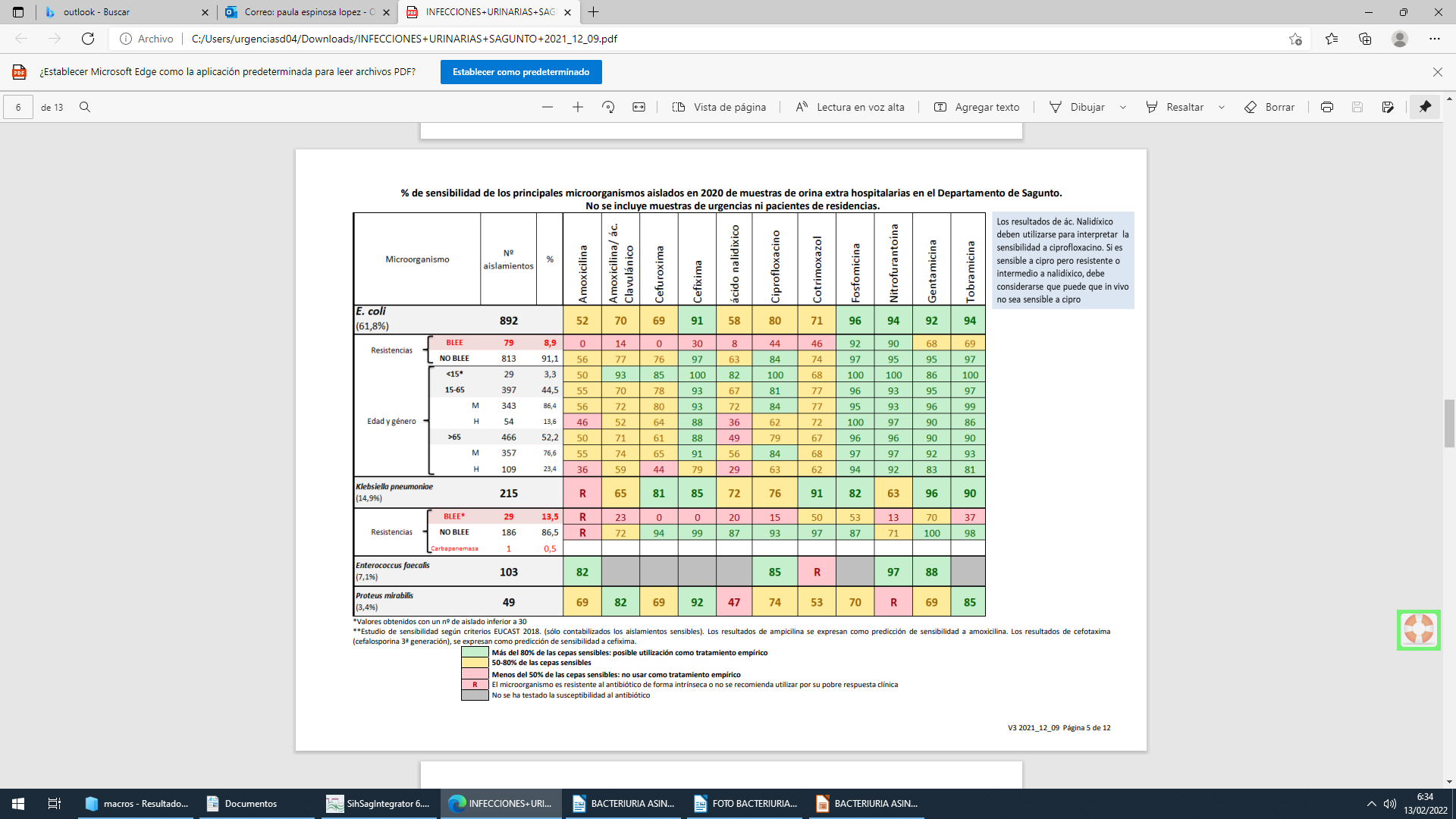 Patrón de resistencias varía según regiones geográficas. 14.635 muestras orina en el año 2020 en Dpto

8.189 muestras de Atención Primaria,
- 1.442 (17,6%) fueron positivos.
- 296 muestras contaminadas (3,6%)
- 6.451 URC fueron negativos (78,8%).

Muchas muestras procedían de infecciones recurrentes y/o recidivas
No se recomienda el tratamiento de la BA:
 - No disminuye en nº de eventos sintomáticos ni la gravedad de los mismos.
 - Aumenta el riesgo de ITU sintomática tras en tratamiento
 - Aparición de microorganismos multirresistentes
 - Infecciones por Clostridium difficile
 - Interacciones con otros tratamientos.
EXCEPTO:
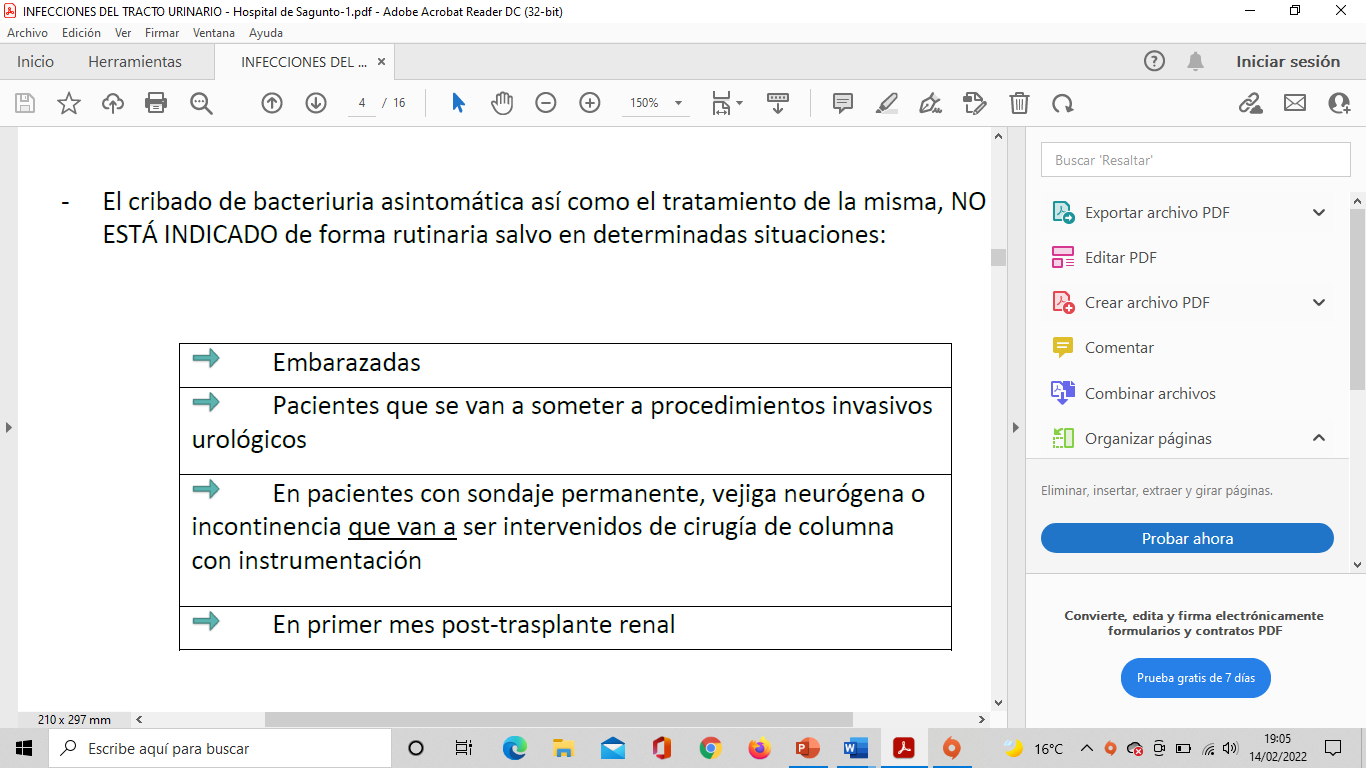 EMBARAZADAS
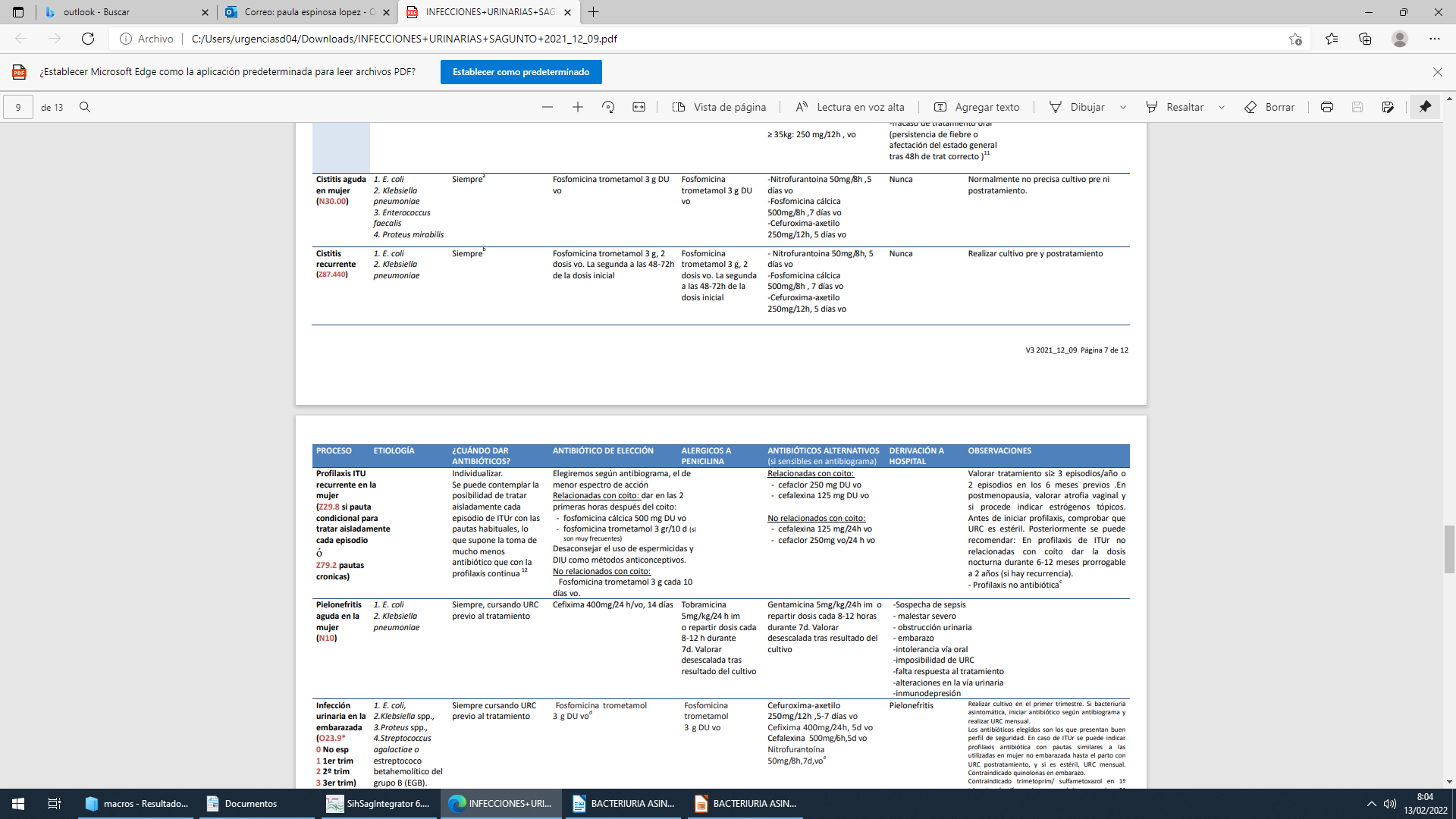 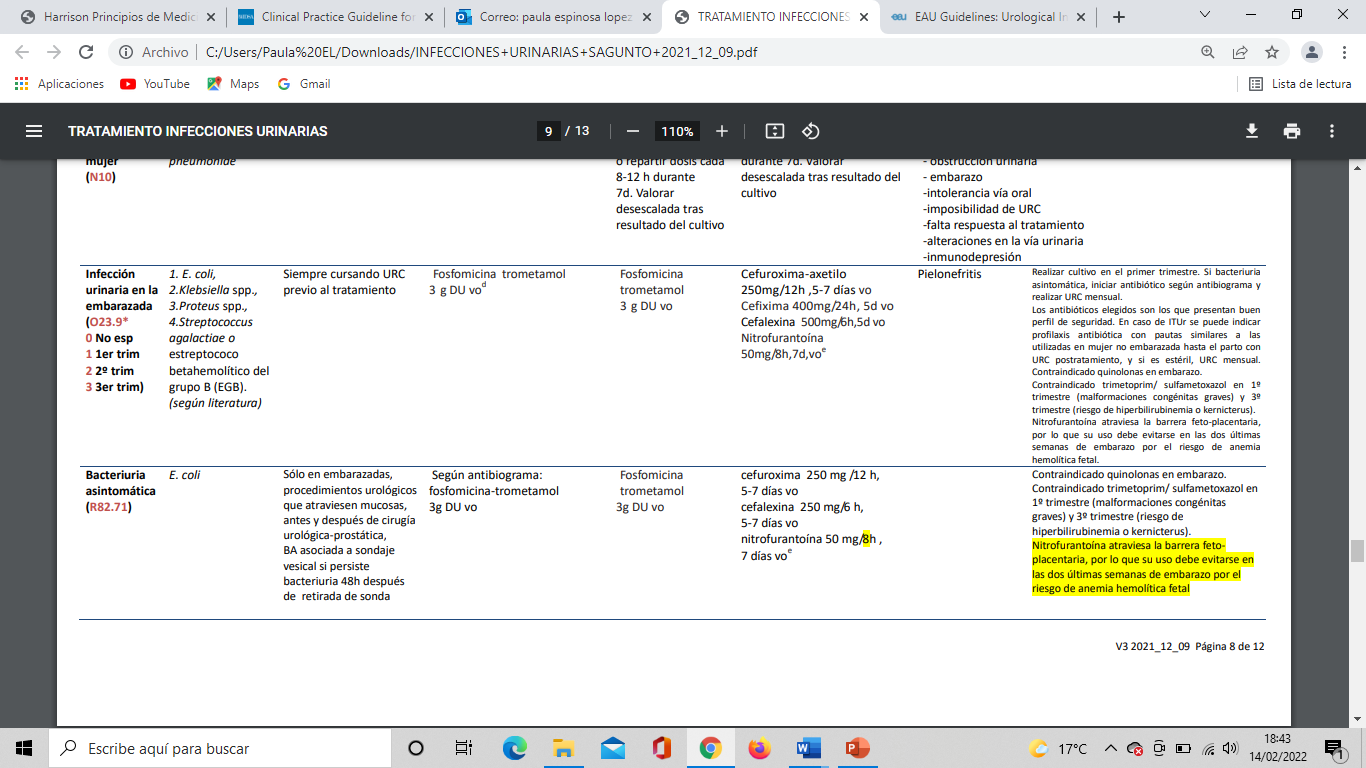 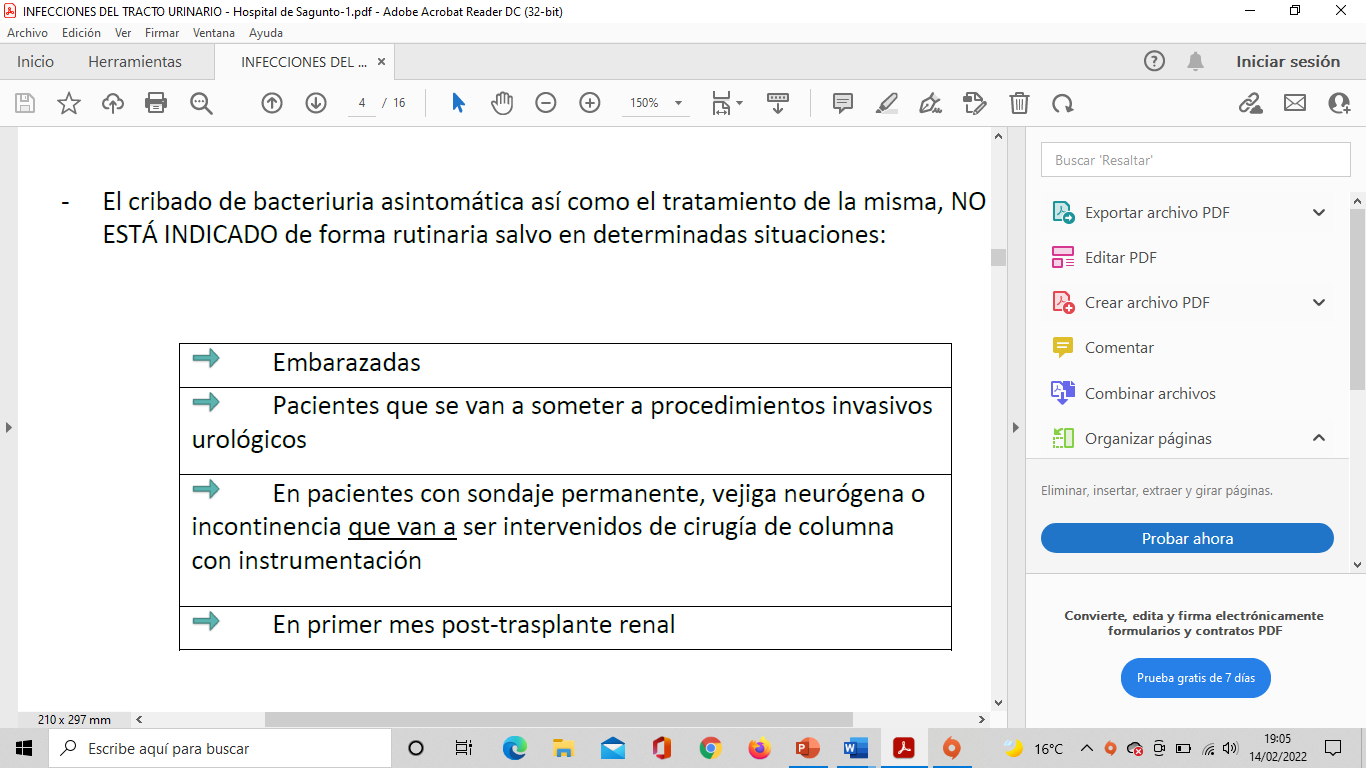 GUÍA EUROPEA DE UROLOGÍA: 
Una dosis única de ATB tiene menores efectos adversos, pero mayor ratio de bajo peso al nacimiento, por ello el régimen de corta duración es lo que se debería utilizar en las embarazadas, aunque se requiere más evidencia.

REVISTA OCRONOS Y SOCIEDAD AMERICANA
Monoterapia de la nitrofurantoína (FDA B)  100 mg cada 6 horas +/- Amoxicilina 500 mg cada 6 horas 
4 a 7 días, es el esquema terapéutico más recomendable en nuestro medio
PACIENTES CON SONDA
No recomendada la profilaxis antibiótica de rutina en recambios de sonda, únicamente si en recambios anteriores se ha producido un episodio de sepsis o ITU tras el mismo.
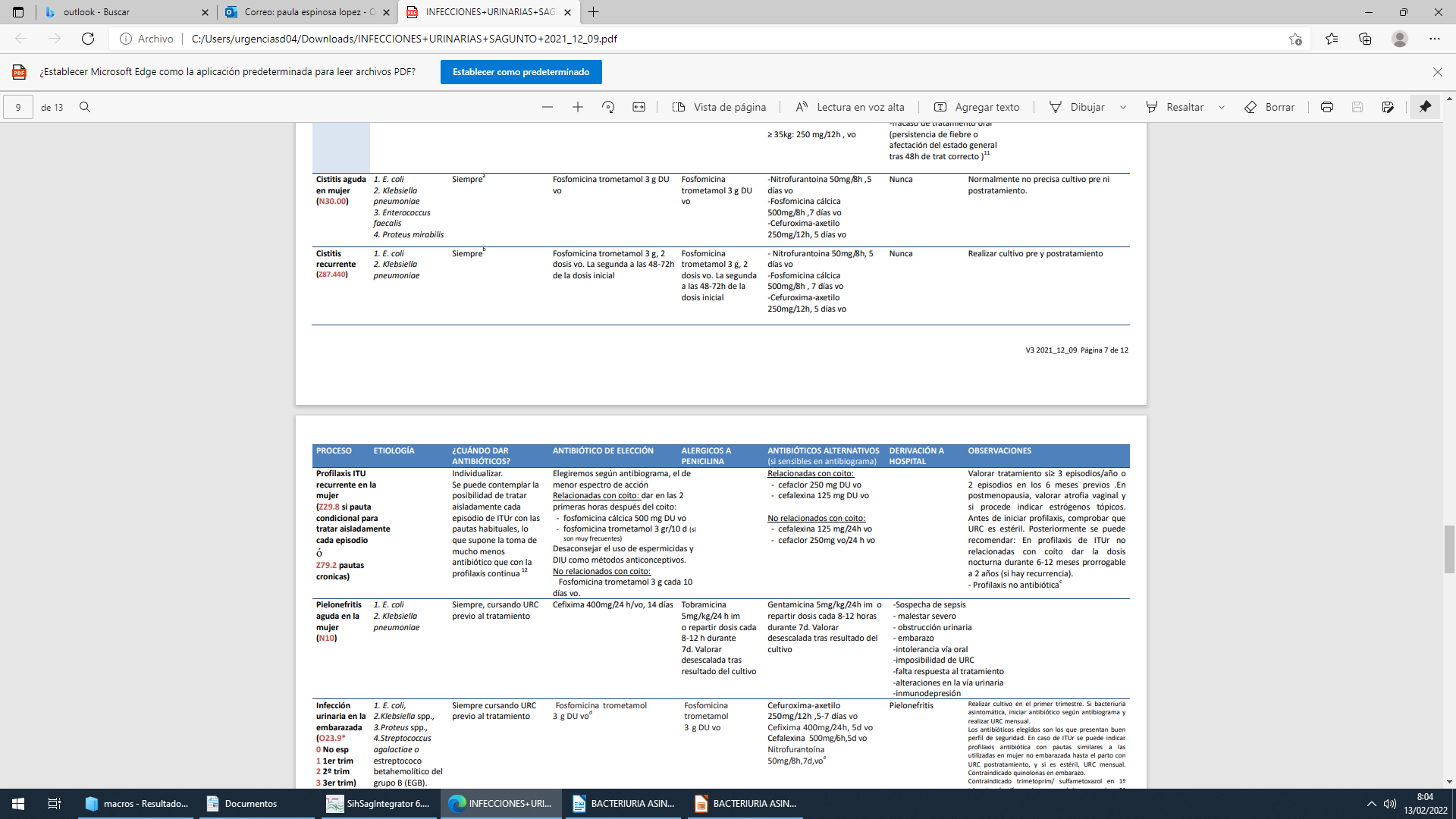 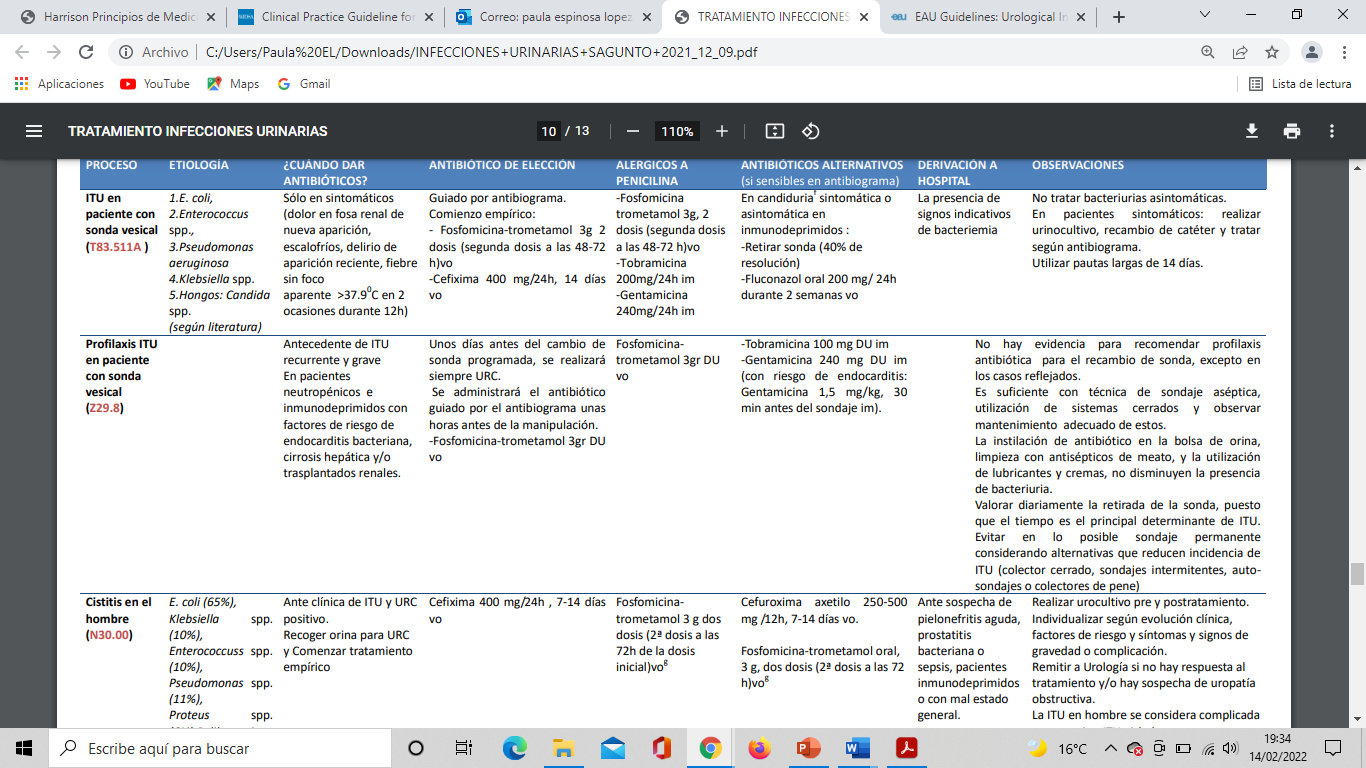 SOCIEDAD EUROPEA:
Menos claro que en cualquier otro organismo. 
Cambio de sonda y bacteriuria en sondajes: Es mayor el riesgo que conlleva el uso de ATB ante bacteriuria por los efectos adversos y el aumento de resistencias, que el beneficio que aporta.

SOCIEDAD AMERICANA:
Cambio de sonda y sondaje permanente: baja certeza de beneficio y alta evidencia de daño con el uso de ATB. Hay que individualizar al paciente.
Sondaje corta duración: aparentemente no aumenta el riesgo de sepsis o de muerte, y además la exposición a MDRO es alta, por lo que es mejor no dar ATB. Reflejan que realmente hace falta más evidencia.
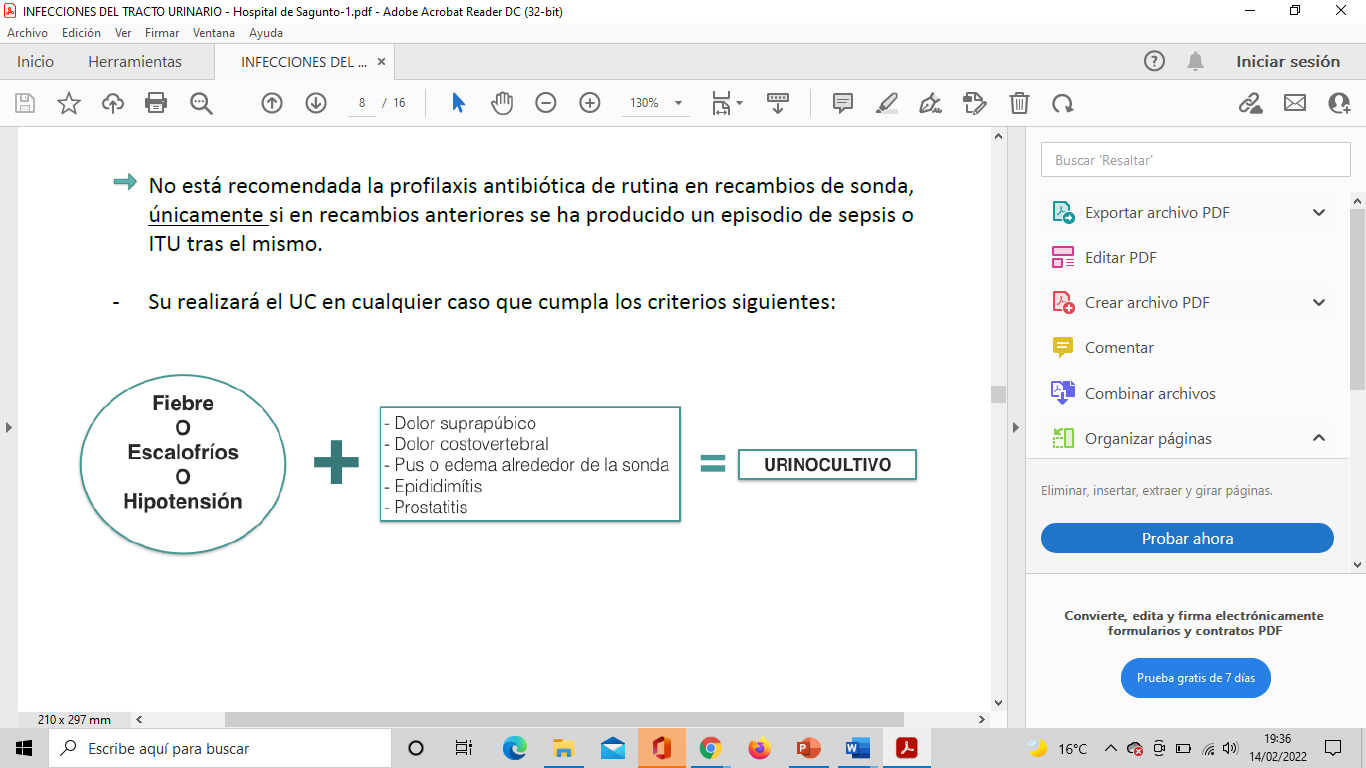 PACIENTES CON SDR. CONFUSIONAL
SOCIEDAD AMERICANA:
Sdr. Confusional o caídas en paciente con deterioro cognitivo y/o funcional sin fiebre ni inestabilidad  buscar otro foco sin tratamiento ATB. 
En caso de fiebre o inestabilidad  búsqueda de otro foco + tto ATB. 

SOCIEDAD EUROPEA:
No habla tan claro del síndrome confusional y las caídas.
La tasa de bacteriuria asintomática en pacientes institucionalizados es de 15-50%
Diagnóstico diferencial entre su pluripatología y la ITU es difícil, lo que suele llegar a causar tratamiento innecesario con ATB.
PROTOCOLO HOSPITALARIO SAGUNTO
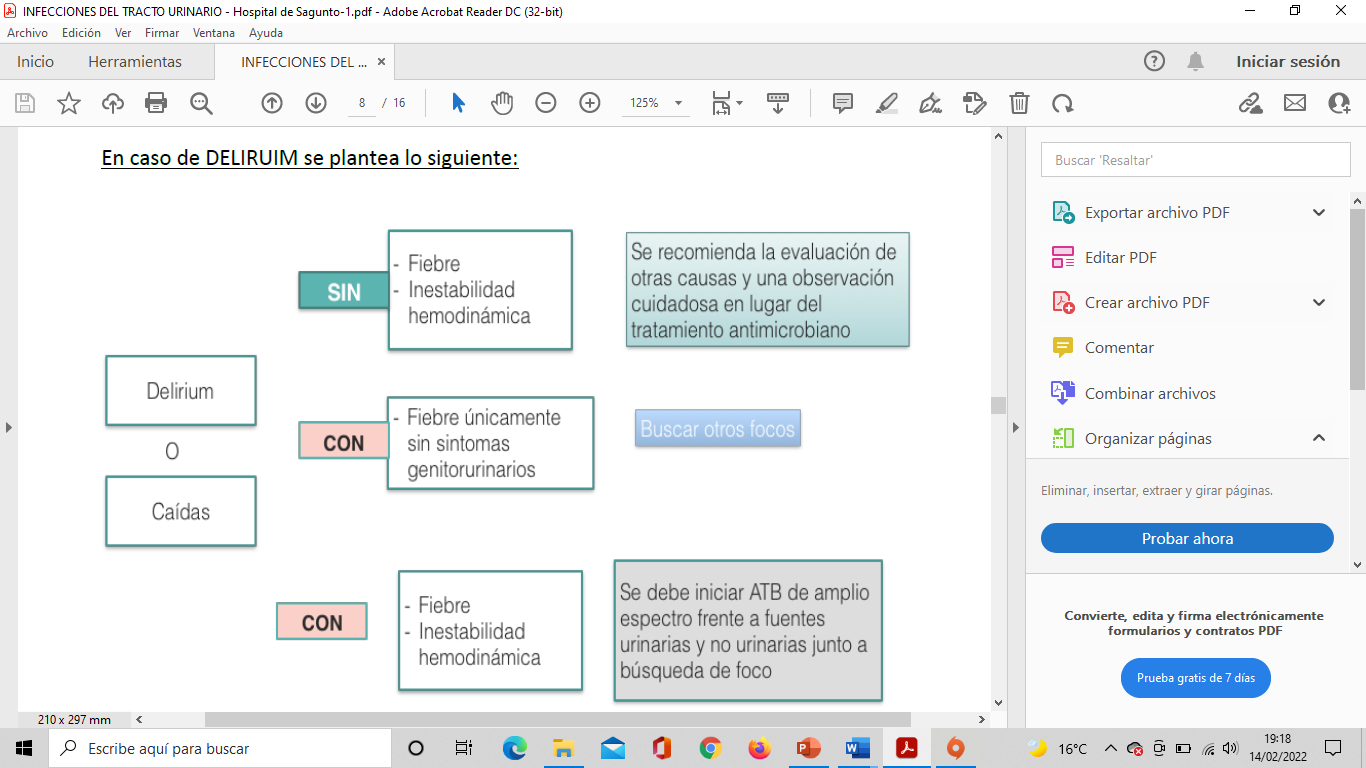 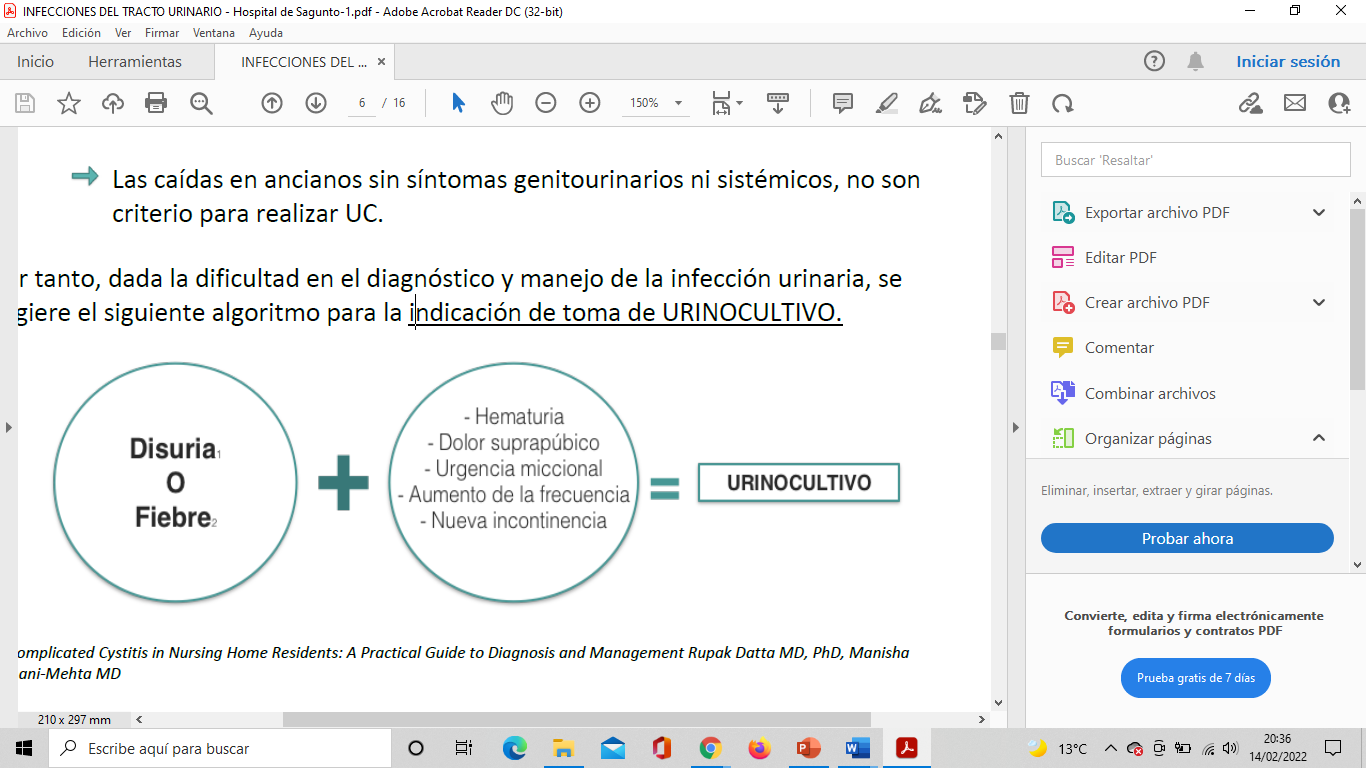 CONCLUSIONES
Es clave la anamnesis para el diagnóstico diferencial de la bacteriuria asintomática vs ITU. 
Hay un gran incremento de las resistencias a ATB por lo que es recomendable minimizar su uso innecesario, para prevenir que siga en aumento. 
La bacteriuria asintomática se trata en embarazadas, profilaxis de cirugía urológica, o de cirugía de columna  y en pacientes en el primer mes post trasplante. 
En pacientes con sonda de corta y larga duración con bacteriuria asintomática, excepto casos claves, y para cambios de la misma, no es necesario el uso de ATB.
En pacientes con deterioro cognitivo y/o funcional, con bacteriuria asintomática, sin fiebre, se debe buscar otro foco sin tratamiento con ATB. Si hay fiebre o inestabilidad hemodinámica, buscar otro foco + ATB.
BIBLIOGRAFÍA
Tratamiento infecciones tracto urinario. PROA comunitario departamento salud de Sagunto. Dic. 2021
 Infecciones del tracto urinario. Protocolo intrahospitalario del Hospital de Sagunto. Servicio Medicina interna. 
 EAU Guidelines. Edn. presented at the EAU Annual Congress Milan Italy 2021. ISBN 978-94-92671-13-4.
 Nicolle, L., Gupta, K., Bradley, S., Colgan, R., DeMuri, G., Drekonja, D., Eckert, L., Geerlings, S., Köves, B., Hooton, T., Juthani-Mehta, M., Knight, S., Saint, S., Schaeffer, A., Trautner, B., Wullt, B. and Siemieniuk, R., 2019. Clinical Practice Guideline for the Management of Asymptomatic Bacteriuria: 2019 Update by the Infectious Diseases Society of Americaa. Clinical Infectious Diseases.
 Semfyc.es. 2022. [online] Available at: https://www.semfyc.es/wp-content/uploads/2017/02/Material-asistente-infecciones-urinarias.pdf.